Bonjour!
mercredi, le vingt-six février
Travail de cloche
Qui attend Valentine et Maximiilien pour les bénir?
Bonjour!
mercredi, le vingt-six février
Bon anniversaire
Bon anniversaire
Bon anniversaire
Bon anniversaire chère Quinn
Bon anniversaire
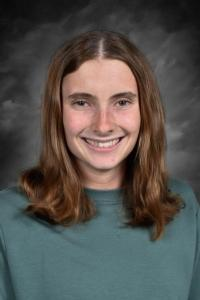 Examen
Vendredi, le vingt-huit février
Le Comte de Monte-Cristo
les pronoms relaitfs, insister, l’imperatif, “si” clauses
Le fleuve Saint-Laurent est la voie navigable principale de Québec.
Devoirs
Billet de sortie
Edmond dit que toute la sagesse du monde sera dans les mots attendre et espérer. Êtes-vous d’accord? Pourquoi?